МОУДОД «Центр детского творчества»
Яркий миттельшпиль Ивана Ефимовича Кондина
Идея проведения данного турнира 
принадлежит семье Кондиных
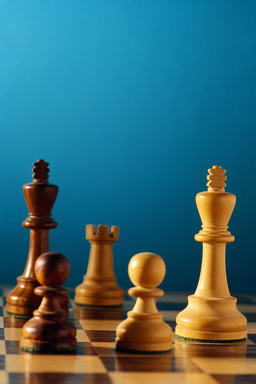 Турьев Николай Николаевич, педагог дополнительного образования
р.п.Большеречье 2011 год.
Актуальность и социальная значимость
Интеллектуальная игра в шахматы развивает память, логическое мышление, пространственное воображение, вырабатывает усидчивость, внимательность, целеустремленность, а также способность принимать решения в условиях неопределенности и отвечать за них, а значит, и самостоятельность. Не менее важно умение длительное время концентрироваться на одном виде деятельности (что для гиперактивных ребят выполняет еще и коррекционную функцию).
В Венесуэле провели тестирование учащихся двух школ, в одной из которых шахматы были включены в школьную программу, общий уровень знаний по всем предметам у школьников-шахматистов оказался значительно выше. Подобные эксперименты, проводившиеся в других странах, показали такой же результат.
Цели:
- формирование интереса к повышению мастерства в шахматной игре;
- выявление и поддержка талантливых шахматистов;
- развитие шахмат как одного из видов спорта в р.п.Большеречье;
- подготовка к участию в областных соревнованиях, повышение опыта игроков;
- воспитание патриотизма через положительный образ И.Е.Кондина;
- привлечение молодёжи к спорту, сохранению здорового образа жизни..
Задачи:
- распространение полной информации о проводимом турнире для привлечения игроков;
воссоздание памяти о достойном человеке, хорошем примере для современной молодёжи;
 привлечение спонсоров для создания призового фонда.
Механизм реализации проекта:
Организация подготовки участников, спонсоров, создание положения турнира, рекламных буклетов, стенгазеты.           (2 недели)                                                                     
2.    Оформление помещения.
Непосредственно перед турниром:
        выступления организаторов турнира, 
       бывших учеников И.Е.Кондина.
4.   Проведение игр. (9 часов)
5.   Награждение победителей и остальных 
      игроков соответствующими призами.
6.    Создание статей для местных газет 
      и интернет-изданий 
     о проведённом мероприятии.
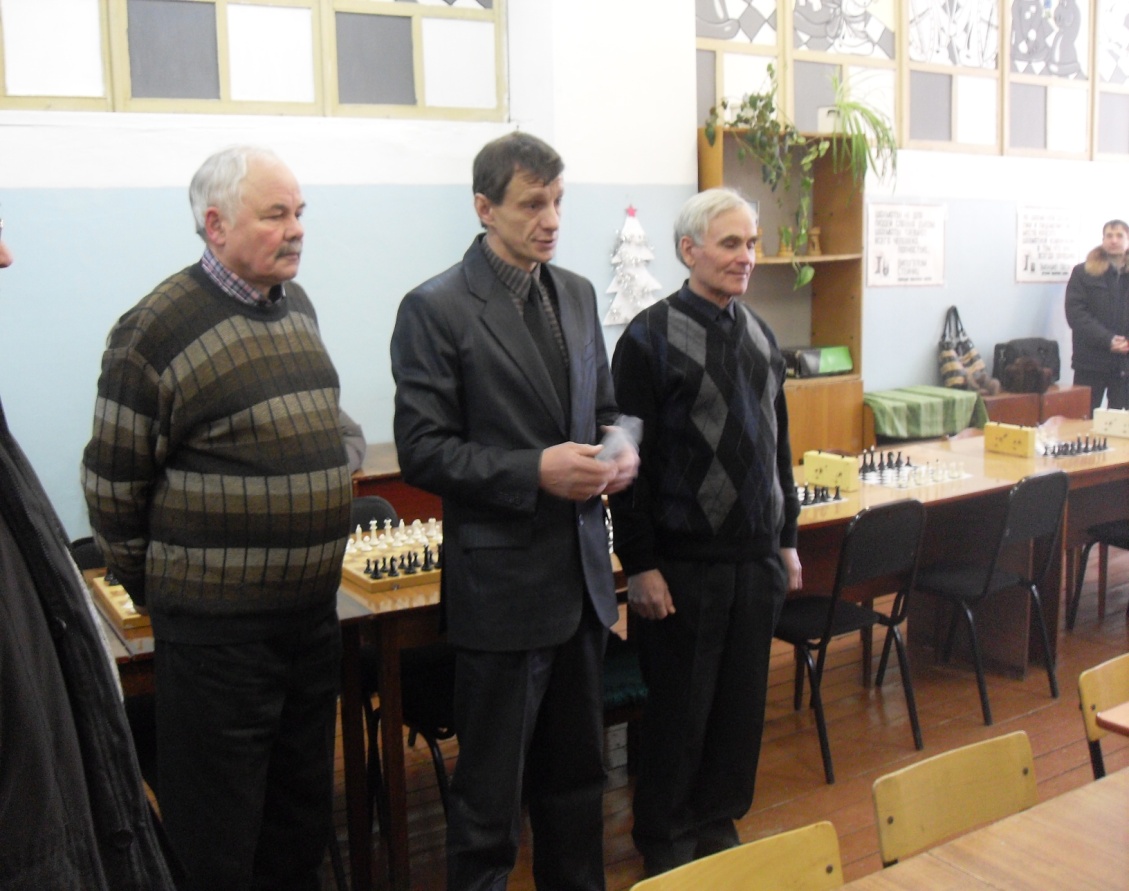 Целевая группа: шахматисты второго разряда и выше, 10 человек.География проекта: р.п.Большеречье и Большереченский район.
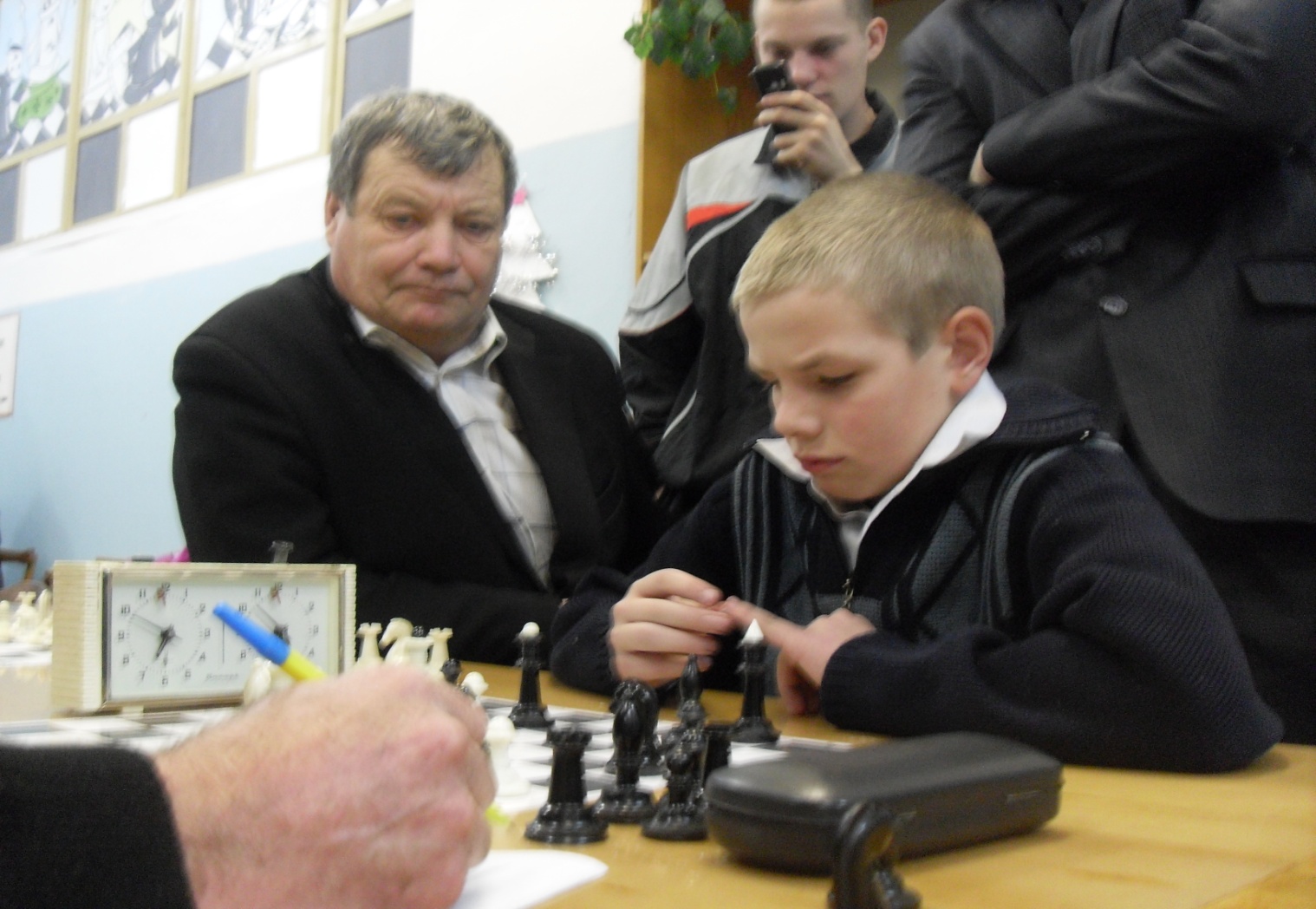 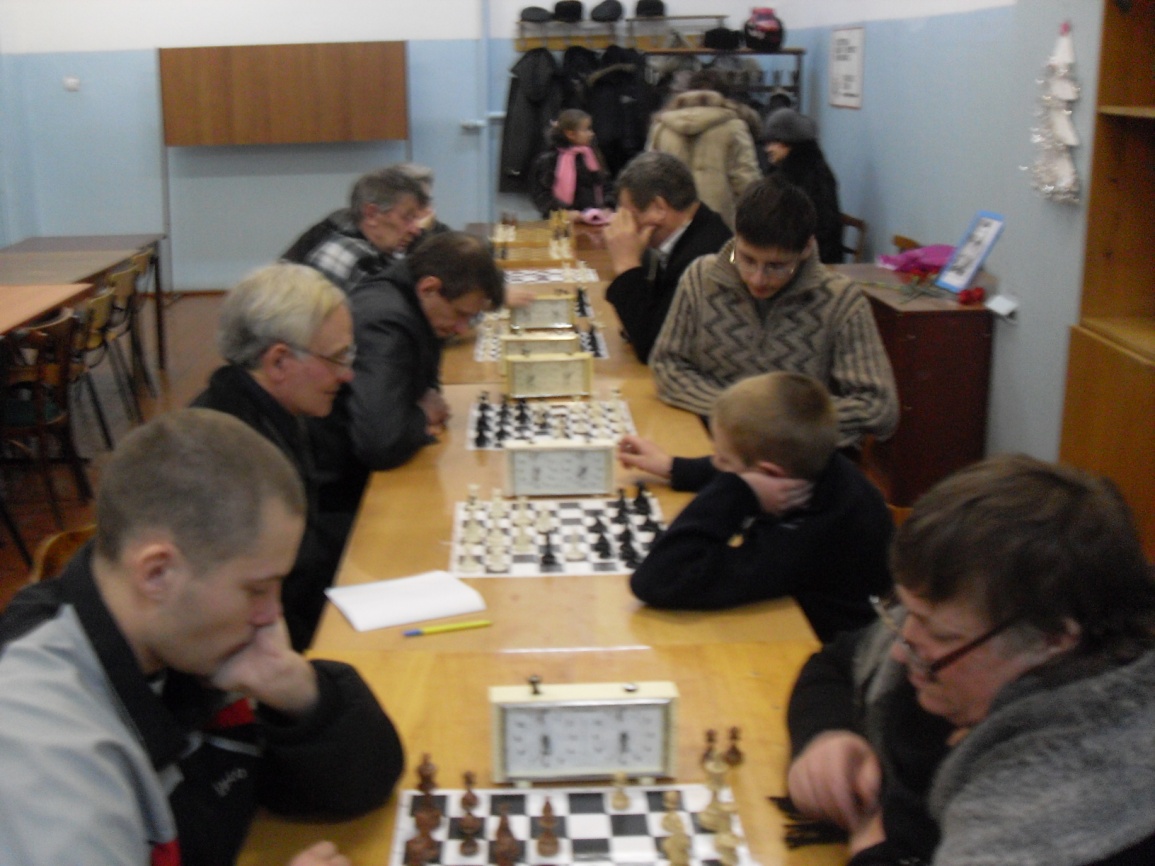 Стратегия реализации проекта:
- договор со спонсорами об их участии в создании призового фонда. В результате призовой фонд составил 10 тыс. рублей.- создание брошюр о турнире, стенгазеты, положения, подача объявления в местную газету. Некоторые шахматисты узнали о турнире через газету и обратились к организатору.- Проведение турнира по шахматам. Это была интересная встреча опытных шахматистов, показавших увлекательную игру.
Результат:Участники почтили память И.Е.Кондина. Игроки показали хорошую и содержательную игру, получив мотивацию к дальнейшему изучению шахмат. Шахматы получили новый импульс для своего развития в р.п.Большеречья и для большего охвата детей, молодежи и взрослых.
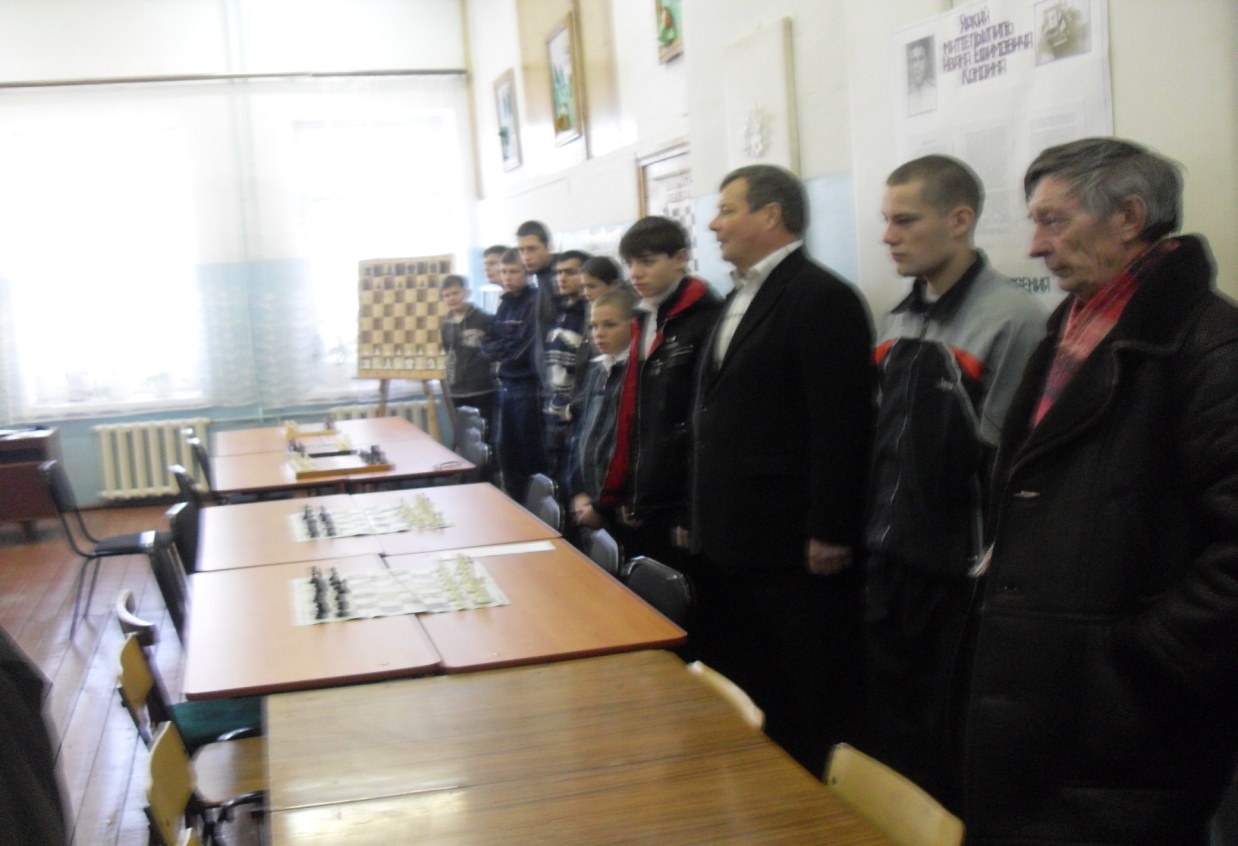 Эффекты и риски:В проведении турнира по шахматам, посвященного первому тренеру по шахматам, замечательному человеку можно выделить два основных эффекта: повышается интерес к шахматам и появляется ориентир для правильного поведения на примере достойного человека. К рискам можно отнести возможное отсутствие спонсоров, а также помещения для проведения турнира.
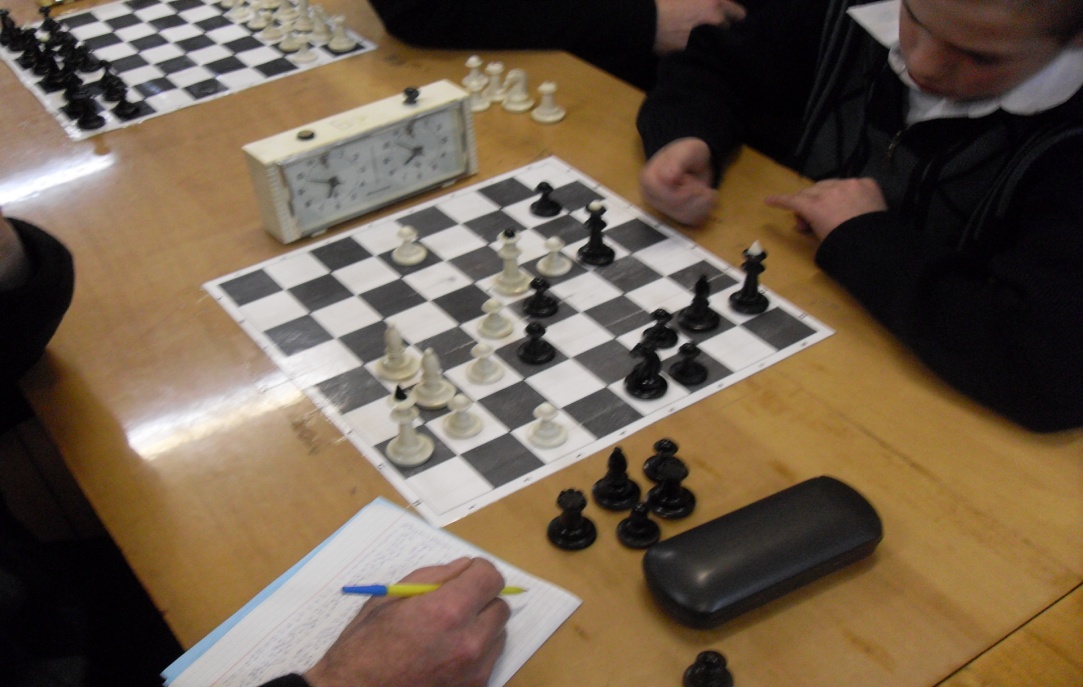